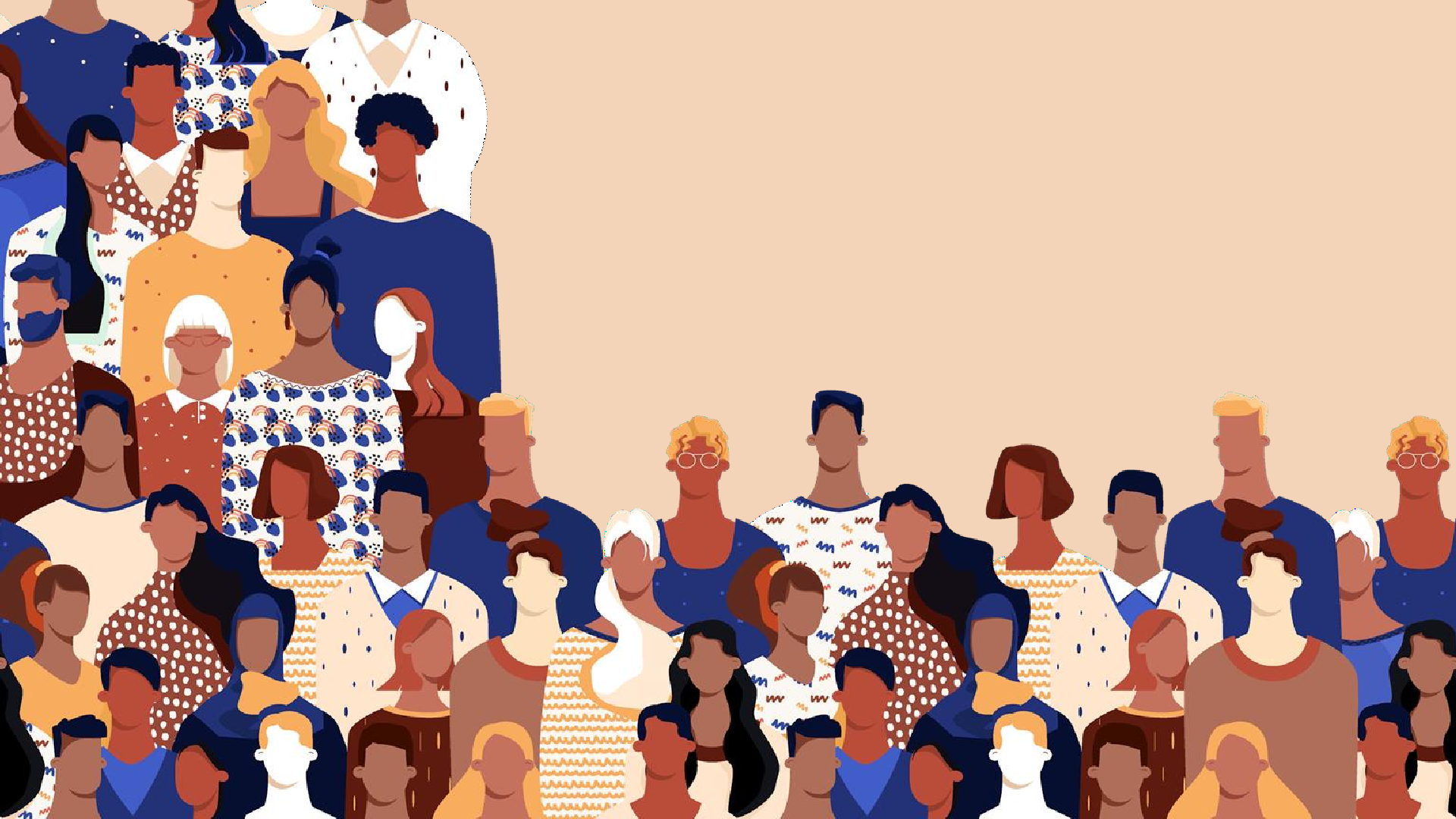 PANCASILA  SEBAGAI SISTEM ETIKAPART II
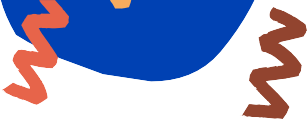 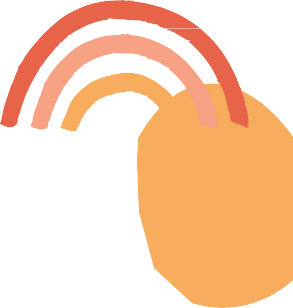 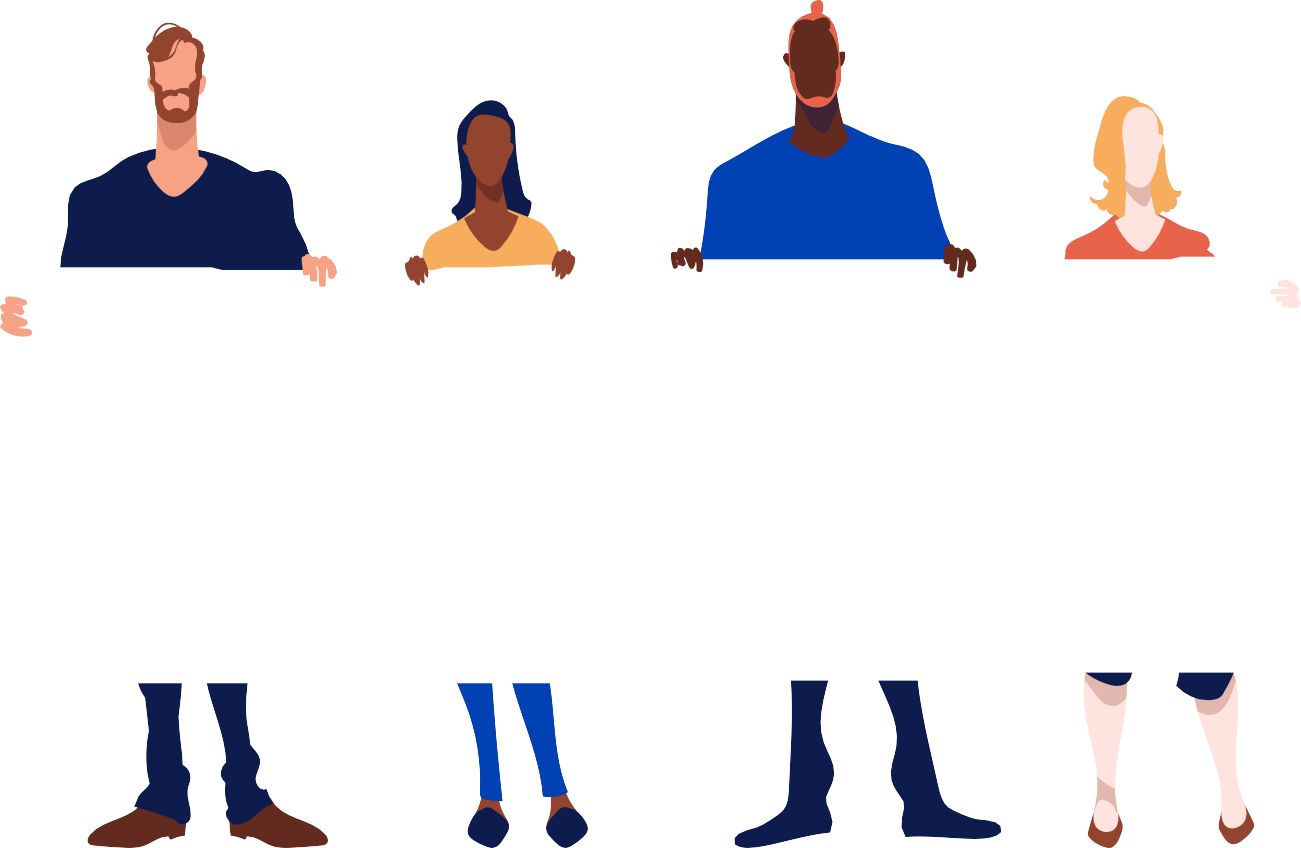 Pancasila sebagai sistem etika diperlukan  dalam kehidupan politik untuk mengatur  sistem penyelenggaraan negara.
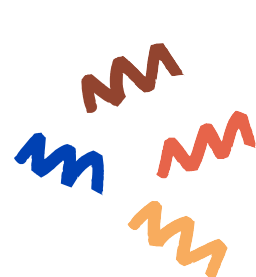 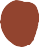 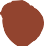 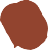 ALASAN PANCASILA SEBAGAI SISTEM ETIKA  DIPERLUKAN DALAM PENYELENGGARAAN
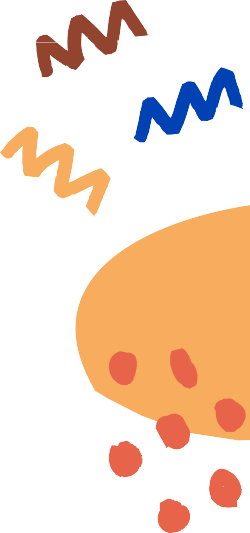 NEGARA
Dekadensi moral yang melanda  kehidupan  masyarakat,  terutama  generasi muda sehingga membahayakan  kelangsungan hidup bernegara
Korupsi semakin merajalela karena  para penyelenggara negara tidak  memiliki rambu-rambu normatif dalam
menjalankan tugasnya
01
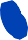 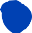 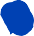 02
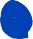 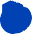 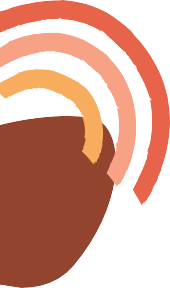 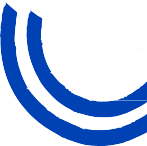 Kurangnya rasa perlu berkontribusi  dalam pembangunan melalui
pembayaran pajak
03
ALASAN PANCASILA SEBAGAI SISTEM ETIKA  DIPERLUKAN DALAM PENYELENGGARAAN  NEGARA
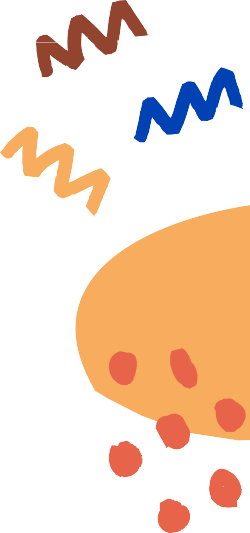 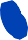 Pelanggaran HAM dalam kehidupan  bernegara di Indonesia ditandai  dengan melemahnya penghargaan  seseorang terhadap hak pihak lain
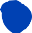 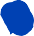 04
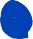 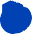 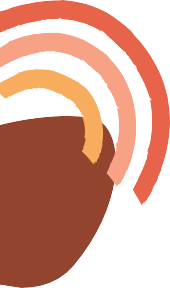 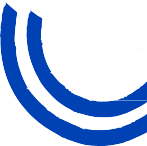 Kerusakan lingkungan yang berdampak  terhadap berbagai aspek kehidupan
manusia
05
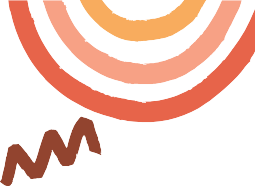 SUMBER HISTORIS  PANCASILA SEBAGAI  SISTEM ETIKA
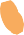 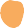 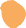 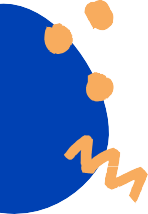 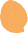 Pada zaman Orde Lama, pancasila  sebagai sistem etika masih  terbentuk sebagai Philosofische  Grondslog atau Weltaschauung.
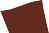 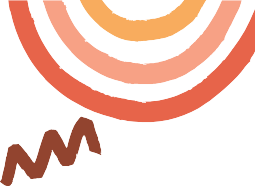 SUMBER HISTORIS  PANCASILA SEBAGAI  SISTEM ETIKA
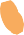 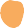 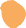 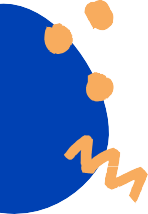 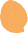 Pada zaman Orde Baru, Pancasila  sebagai sistem etika disosialisasikan  melalui penataran P4 dan  diinstutisionalkan  dalam  wadah  BP7.
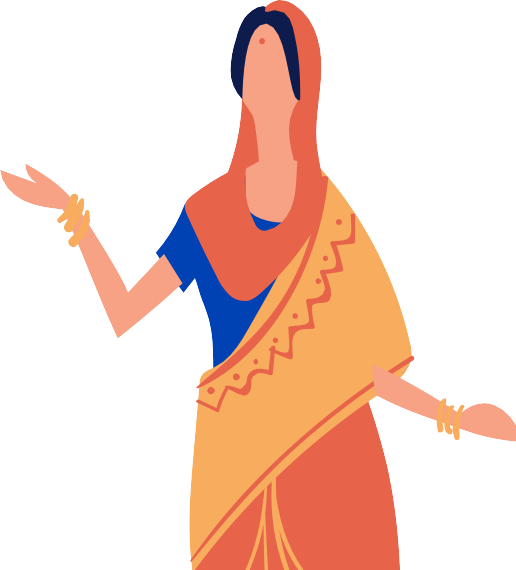 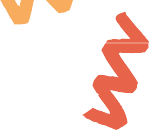 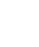 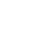 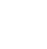 SUMBER HISTORIS  PANCASILA SEBAGAI  SISTEM ETIKA
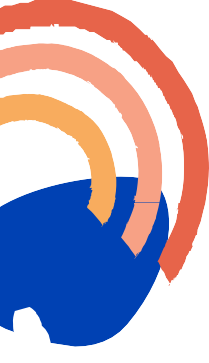 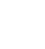 Pada era reformasi, Pancasila sebagai  sistem etika tenggelam dalam hiruk  pikuk perebutan kekuasaan yang  menjurus kepada pelanggaran etika  politik.
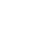 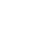 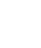 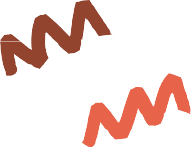 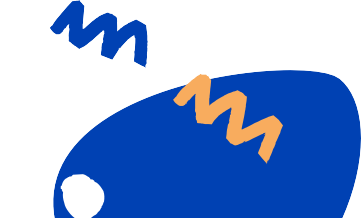 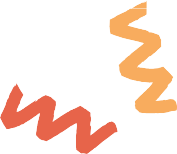 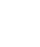 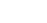 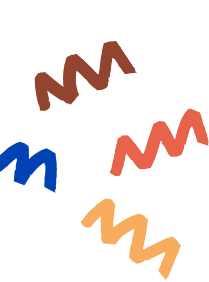 SUMBER SOSILOGIS  PANCASILA SEBAGAI  SISTEM ETIKA
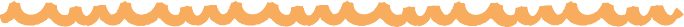 Sumber sosiologis Pancasila sebagai  sistem etika dapat ditemukan dalam  kehidupan masyarakat  berbagai etnik di  Indonesia. Misalnya, masyarakat di  wilayah Minangkabau dalam hal  musywarah menggunakan prinsip  “bulat  air oleh pembuluh, bulat kata oleh  mufakat”.
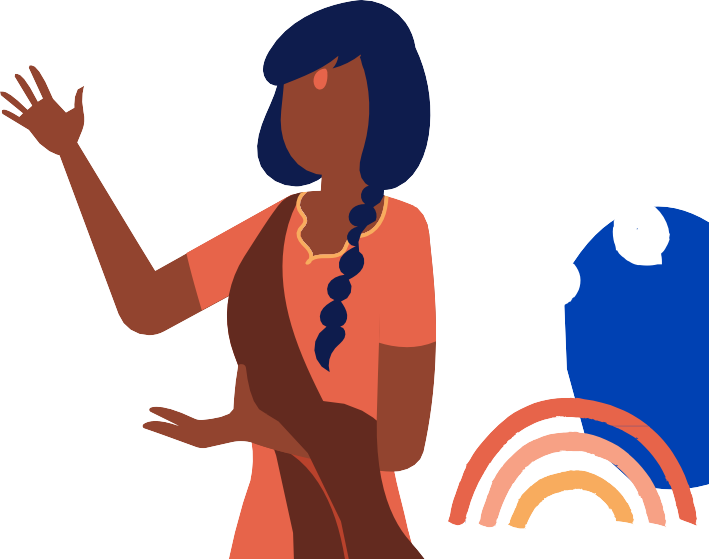 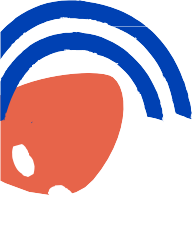 SUMBER POLITIS PANCASILA  SEBAGAI SISTEM ETIKA
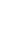 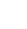 Sumber politis Pancasila sebagai sistem etika  terdapat dalam norma-norma dasar sebagai  sumber penyusunan berbagai peraturan  perundang-undangan di Indonesia.

Pancasila sebagai sistem etika merupakan  norma tertinggi yang sifatnya abstrak,  sedangkan perundang-undangan merupakan  norma yang ada di  bawahnya  bersifat  konkrit.
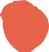 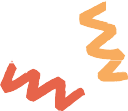 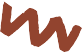 ETIKA POLITIK
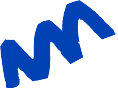 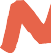 Etika politik  memiliki tiga  dimensi:
Etika politik mengatur  masalah perilaku politikus,  berhubungan juga dengan  praktik institusi sosial,  hukum, komunitas,  struktur-struktur sosial,  politik dan ekonomi
1. Tujuan
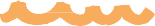 2. Sarana
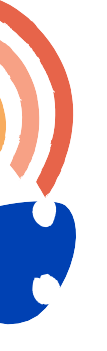 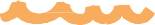 3. Aksi politik
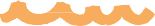 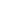 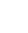 DIMENSI ETIKA POLITIK
01
Dimensi tujuan terumuskan  dalam upaya mencapai  kesejahteraan masyarakat  dan hidup damai yang  didasarkan pada kebebasan  dan keadilan

03
Dimensi aksi politik  berkaitan dengan pelaku  pemegang peran sebagai  pihak yang menentukan  rasionalitas politik
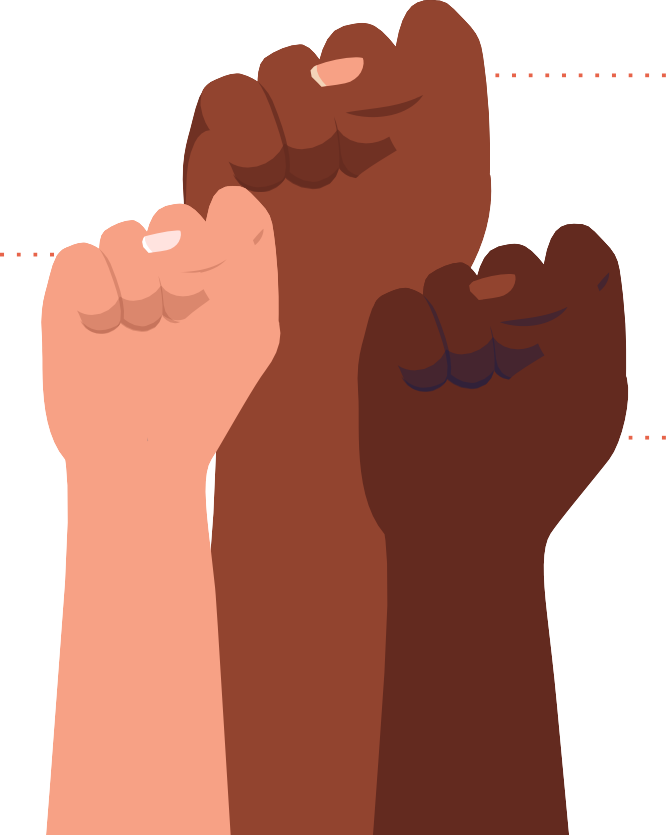 02
Dimensi sarana  memungkinkan pencapaian  tujuan yang meliputi sistem  dan prinsip-prinsip dasar  pengorganisasian praktik  penyelenggaraan negara dan  yang mendasari insitusi-
institusi sosial
TANTANGAN PANCASILA SEBAGAI  SISTEM ETIKA
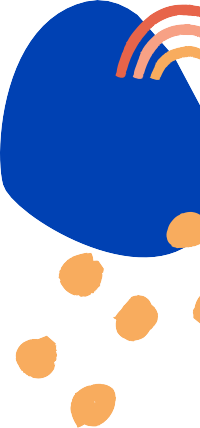 Berupa sikap otoriter dalam pemerintahan  sebagaimana yang tercermin dalam  penyelenggaraan negara yang menerapkan sistem  demokrasi terpimpin.

Zaman Orde Lama
Hal tersebut tidak sesuai  dengan sistem etika Pancasila  yang lebih menonjolkan  semangat musyawarah untuk  mufakat.
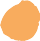 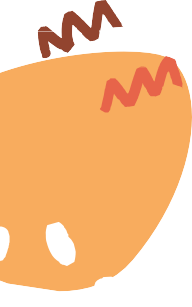 TANTANGAN PANCASILA SEBAGAI  SISTEM ETIKA
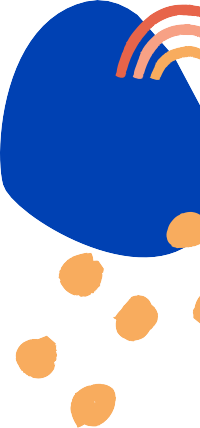 Terkait dengan masalah KKN  yang merugikan penyelenggara  negara
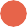 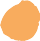 Zaman Orde Baru
Hal tersebut tidak  sesuai  dengan keadilan sosial karena  KKN hanya menguntungkan  segelintir orang atau kelompok  tertentu
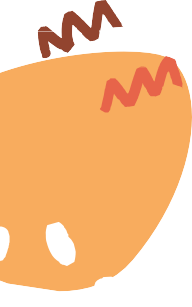 TANTANGAN PANCASILA SEBAGAI  SISTEM ETIKA
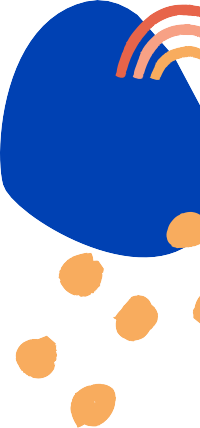 Berupa eforia kebebasan  berpolitik sehingga mengabaikan  norma-norma moral
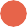 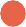 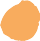 Era Reformasi
Misalnya, munculnya anarkisme  yang memaksakan kehendak  dengan mengatasnamakan  kebebasan berdemokrasi.
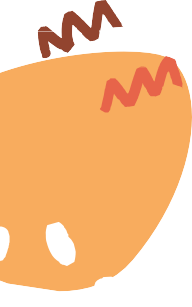 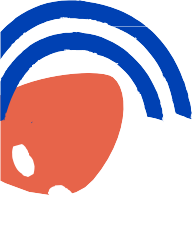 Pentingnya  pancasila  sebagai  sistem etika bagi bangsa Indonesia  ialah menjadi rambu  normatif  untuk  mengatur  perilaku  kehidupan bermasyarakat,  berbangsa dan bernegara di  Indonesia.

Dengan demikian, pelanggaran  kehidupan bernegara, seperti korupsi  (penyalahgunaan kekuasaan) dapat  diminimalkan.
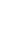 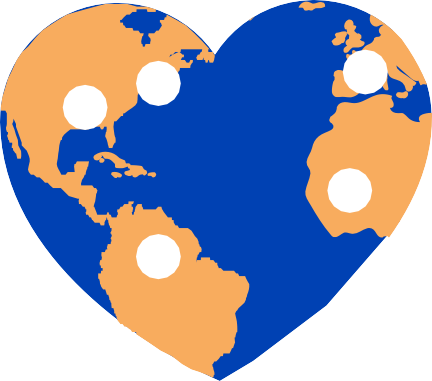 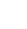 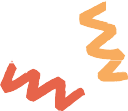 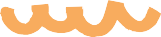 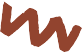